Celebrate America 
Creative Writing Contest
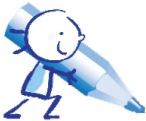 Agenda
What Does an Immigration Attorney Do?

Conversation on Welcoming and Culture

Introduction to the 2020 Celebrate America Creative Writing Contest
What Does an Immigration Attorney Do?
Conversation on Welcoming & Culture
If you’re meeting a new classmate for the first time, what might you say or do to make them feel welcome at your school?
Conversation on Welcoming & Culture
Take turns talking with a neighbor about a time someone welcomed you into a new place. How did that make you feel?
Conversation on Welcoming & Culture
Are there any foods you eat during the holidays or special occasions that have been passed down in your family?
Conversation on Welcoming & Culture
Take turns talking with a neighbor about any traditions or sayings that have been passed down in your family.
Conversation on Welcoming & Culture
Is there anyone in your family (including you) who knows more than one language? If so, which language and who speaks it?
What is the Celebrate America Contest?
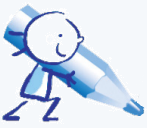 Theme: “Why I Am Glad America is a Nation of Immigrants” or “What Does It Mean to be A Welcoming Nation?”

Format: A poem, story, or essay that reflects one of the themes. 

Word Count: Up to 500 words.

Judging Criteria: Theme, creativity, and message.
What is the Celebrate America Contest?
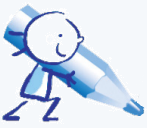 The national winner and their parents/ guardians attend the American Immigration Council’s awards ceremony in June, where the winner is given the opportunity to read their entry. 

This year’s awards ceremony will be in San Diego, California.

The Council pays for the cost of travel and lodging. The Council also provides a cash prize for the winner and their family.

The winner’s entry will be published in Skipping Stones Magazine, a children’s literary magazine.
Thank you!
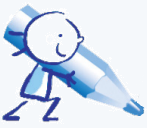 The Celebrate America Creative Writing Contest is made possible due to the generous support of the Murthy NAYAK Foundation.
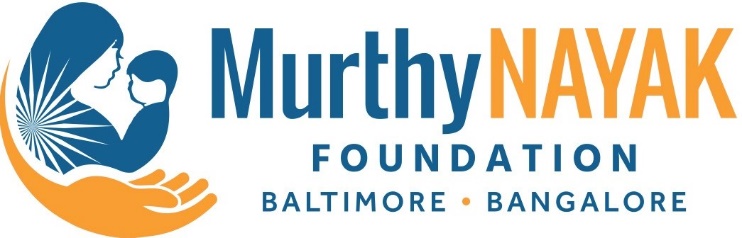